Midterm Review
15-213: Introduction to Computer Systems
October 14, 2013
Agenda
Midterm
Brief Overview of few Topics
Practice Questions
Midterm
Wed Oct 16th to Sun Oct 20th.
Check timings for each day on the website
Duration - 80 minutes nominal time, but you can have upto 4 hrs to finish the exam.
Cheat Sheet – ONE double sided 8 ½ x 11 paper
No worked out problems in that sheet.
What to study?
Chapters 1-3 and Chapter 6
Note that in previous years, Chapter 6 (memory hierarchy) was covered by Exam 2
How to Study?
Read each chapter 3 times, work practice problems and do problems from previous exams.
Floating Point
Sign, Exponent, Mantissa 
(−1)𝑠×𝑀×2𝐸 
Bias (2𝑘−1 − 1) 
Denormalized 
exp = 000…000
E = 1 – bias
 Small values close to zero. 
Special Values 
exp = 111…111 
+/-inf, NaN
Floating Point(contd)
Normalized 
exp != 0 and exp != all ones
E = exp – bias

Rounding
Round-up – if the spilled bits are greater than half
Round-down – if the spilled bits are less than half
Round to even – if the spilled bits is exactly equal to half
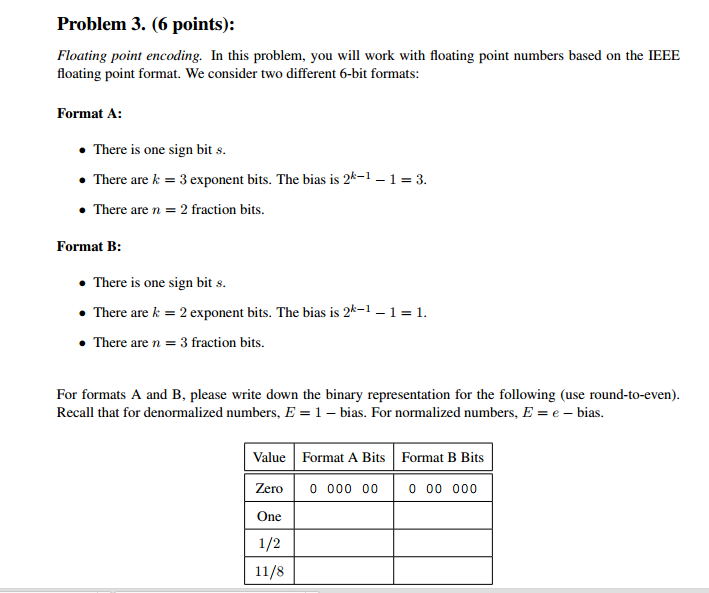 [Speaker Notes: Add cases for max value, min value]
ASSEMBLY review
Assembly Loop
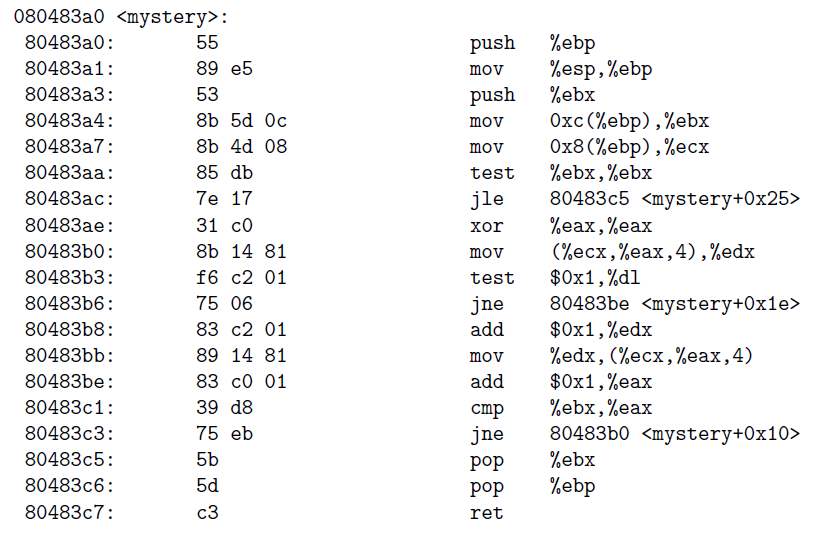 Assembly Loop
void mystery(int *array, int n)
{
        int i;
        for(________; ________; _______)
        {
          if(___________ == 0)
                ___________;
        }
}
Assembly – Stack
How arguments are passed to a function
IA-32
X86-64
Return value from a function
How these instructions modify stack
call, leave, ret
pop, push
Given assembly code of foo() and bar(), Draw a detailed picture of the stack, starting with the caller invoking foo(3, 4, 5).
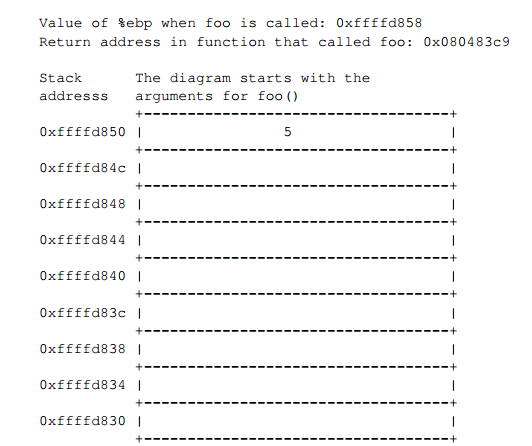 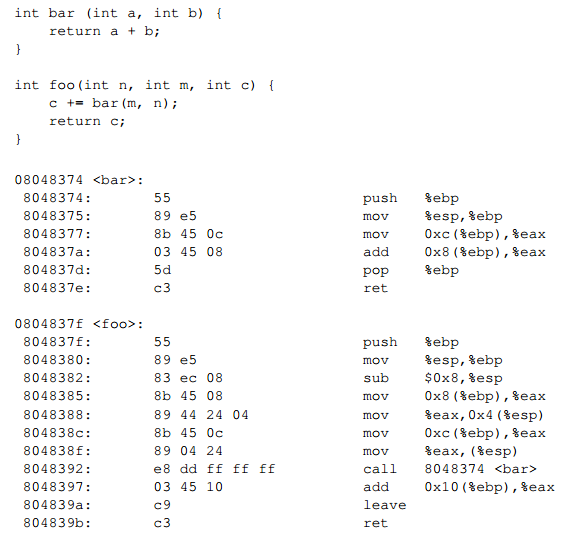 Array Access
Start with the C code 
Then look at the assembly Work backwards! 
Easiest to just do an example
Find H,J
Caching Concepts
Dimensions: S, E, B 
S: Number of sets 
E: Associativity – number of lines per set 
B: Block size – number of bytes per block (1 block per line)
Given Values for S,E,B,m
Find which address maps to which set
Is it a Hit/Miss. Is there an eviction
Hit rate/Miss rate
Questions/Advice
Relax!
Work Past exams!
Email us - (15-213-staff@cs.cmu.edu)